Pošli lásku
Žaneta Hrabcová, Nikola Formanová, Eliška Hrubá, Vendula Slabá
O PROJEKTU
Nelehká doba pandemie,
pocity samoty – místo, kde je samota nejhlubší,
spojení dvou generací,
výměna dopisů mezi seniory a dětmi.
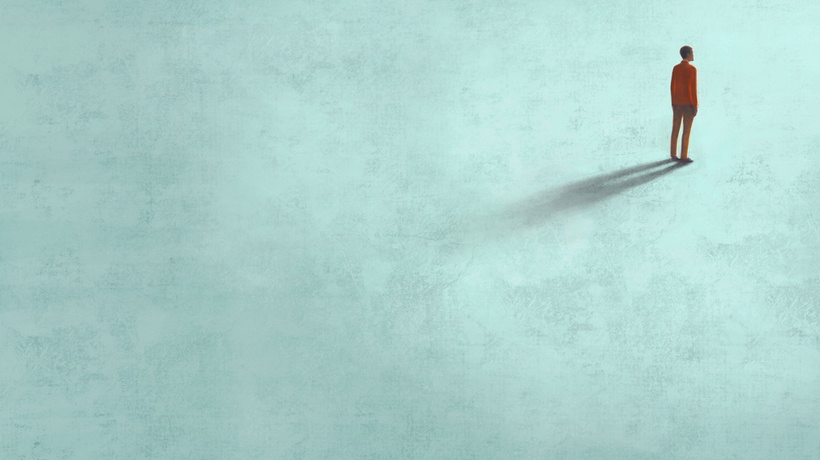 PŘÍPRAVA PROJEKTU
Oslovení 3 dětí do 13 let a 3 seniorů z domova pro seniory.

Pomůcky:
Papír
Psací potřeby
Emoční karty – Moře emocí
Ilustrační video pro děti
PRÁCE S DĚTMI
Představení projektu,
práce s emočními kartami Moře emocí,
Ilustrační video z domova seniorů,  https://www.youtube.com/watch?v=FgSZQEioiQk
reflexe videa,
práce s emočními kartami – jak se cítí babička/dědeček v domově,
příprava tématu,
psaní dopisu.
EMOČNÍ KARTY
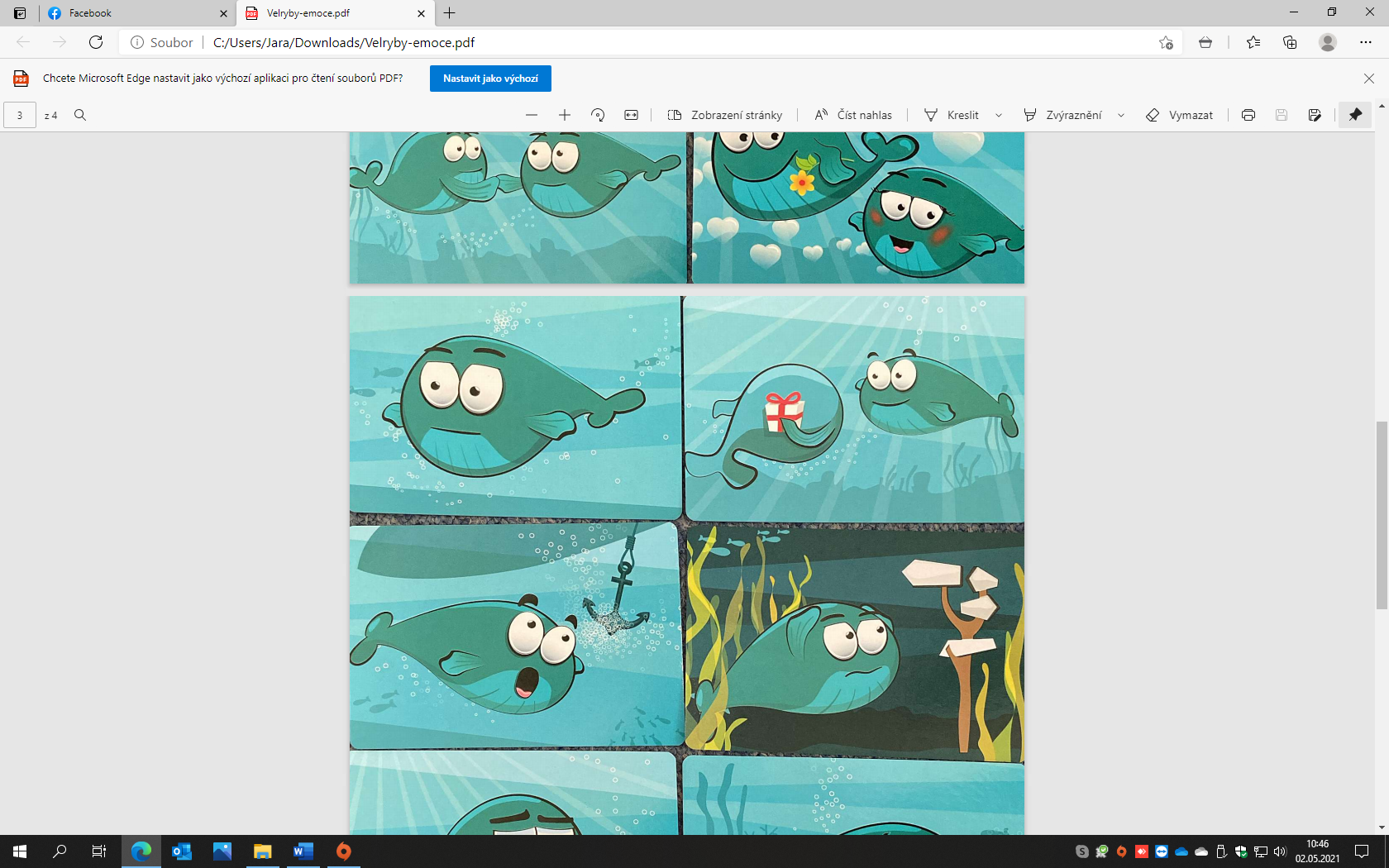 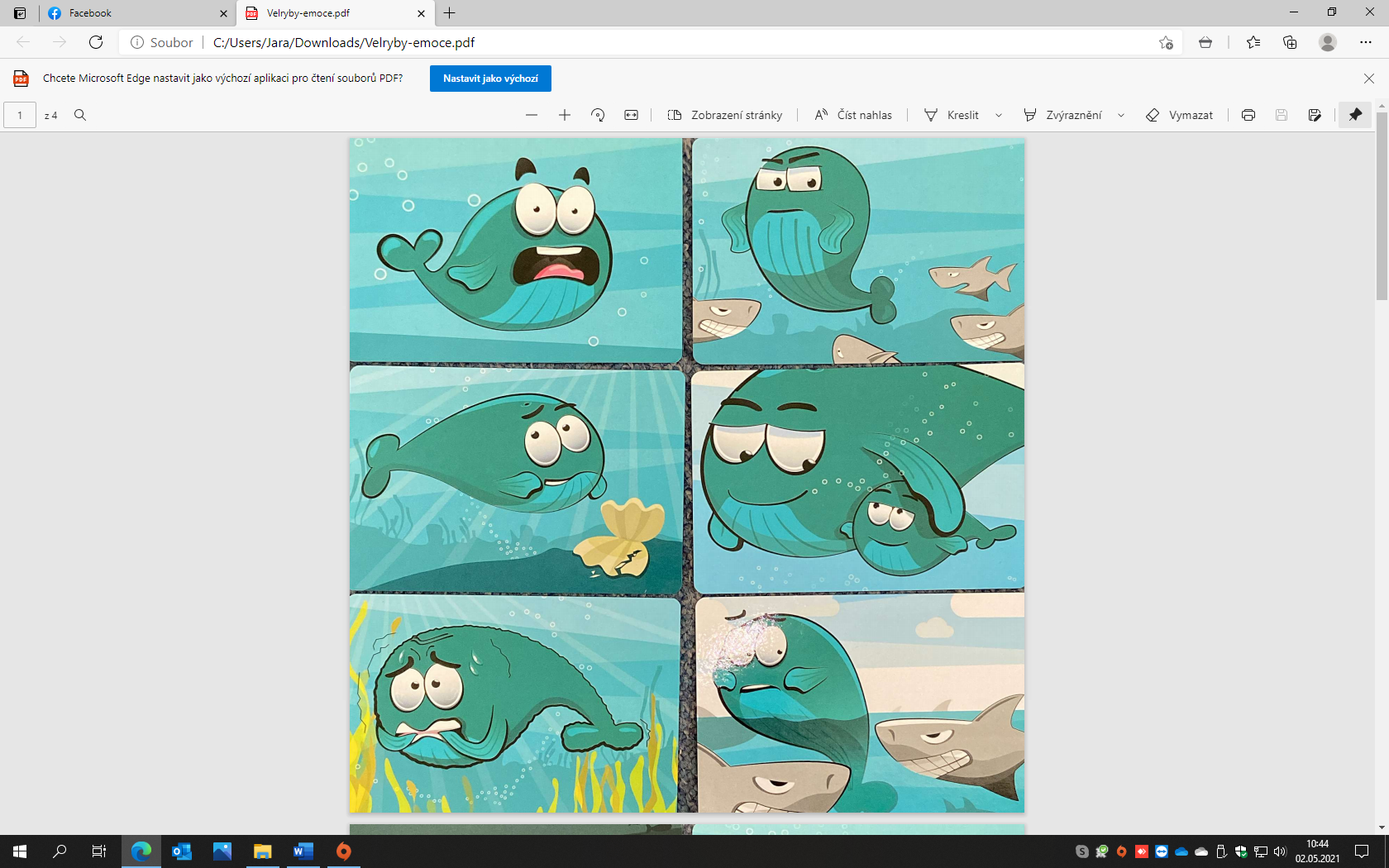 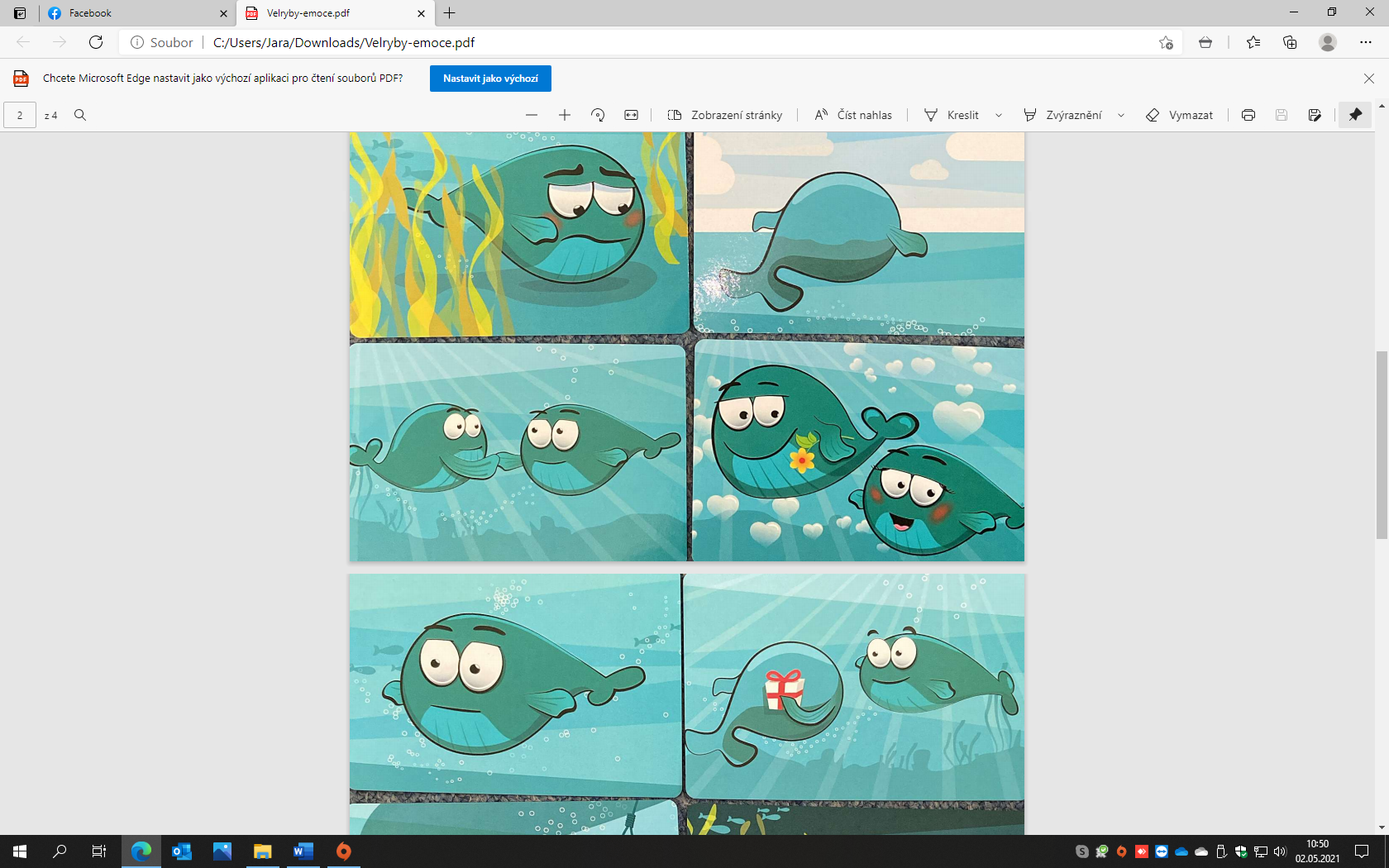 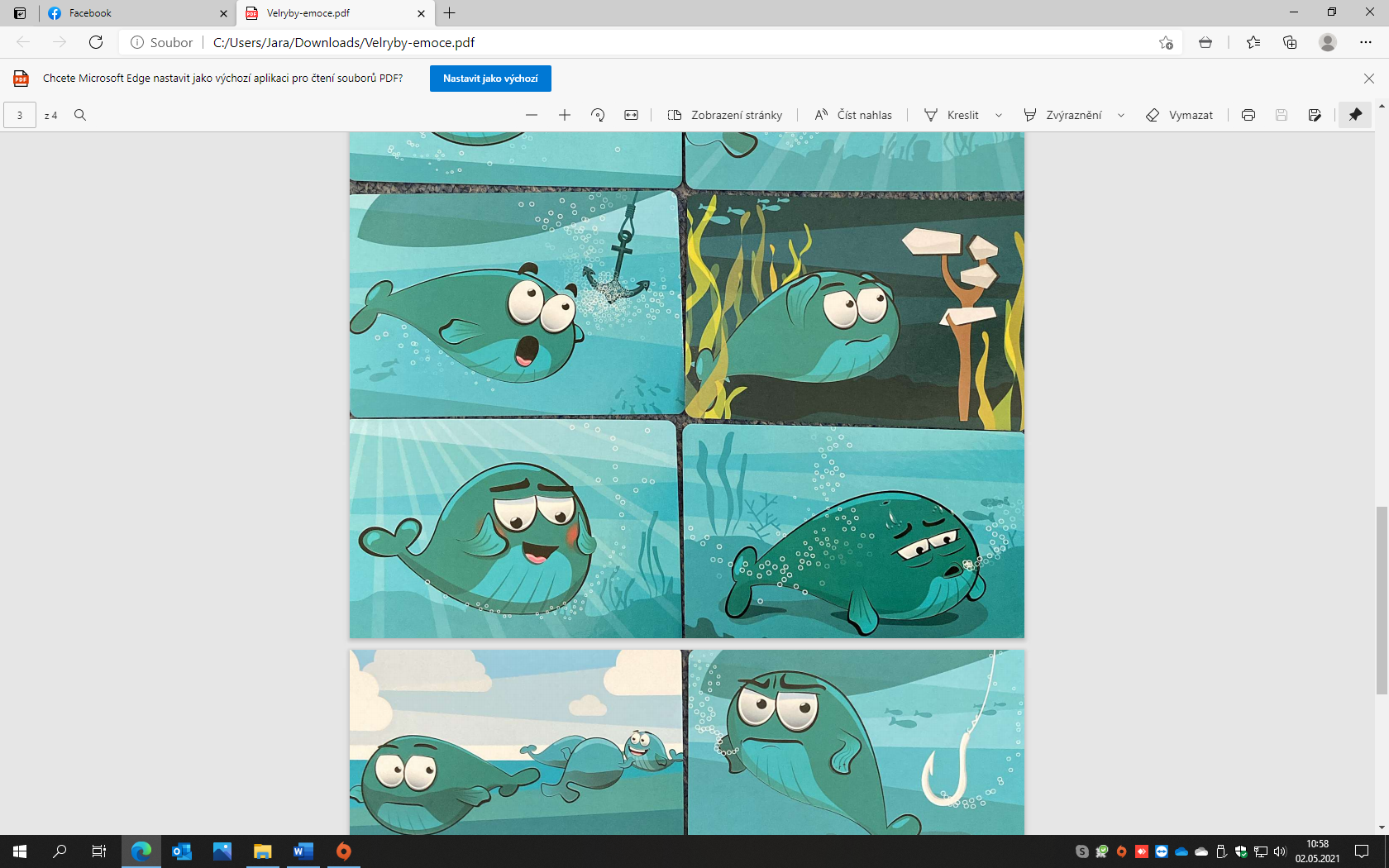 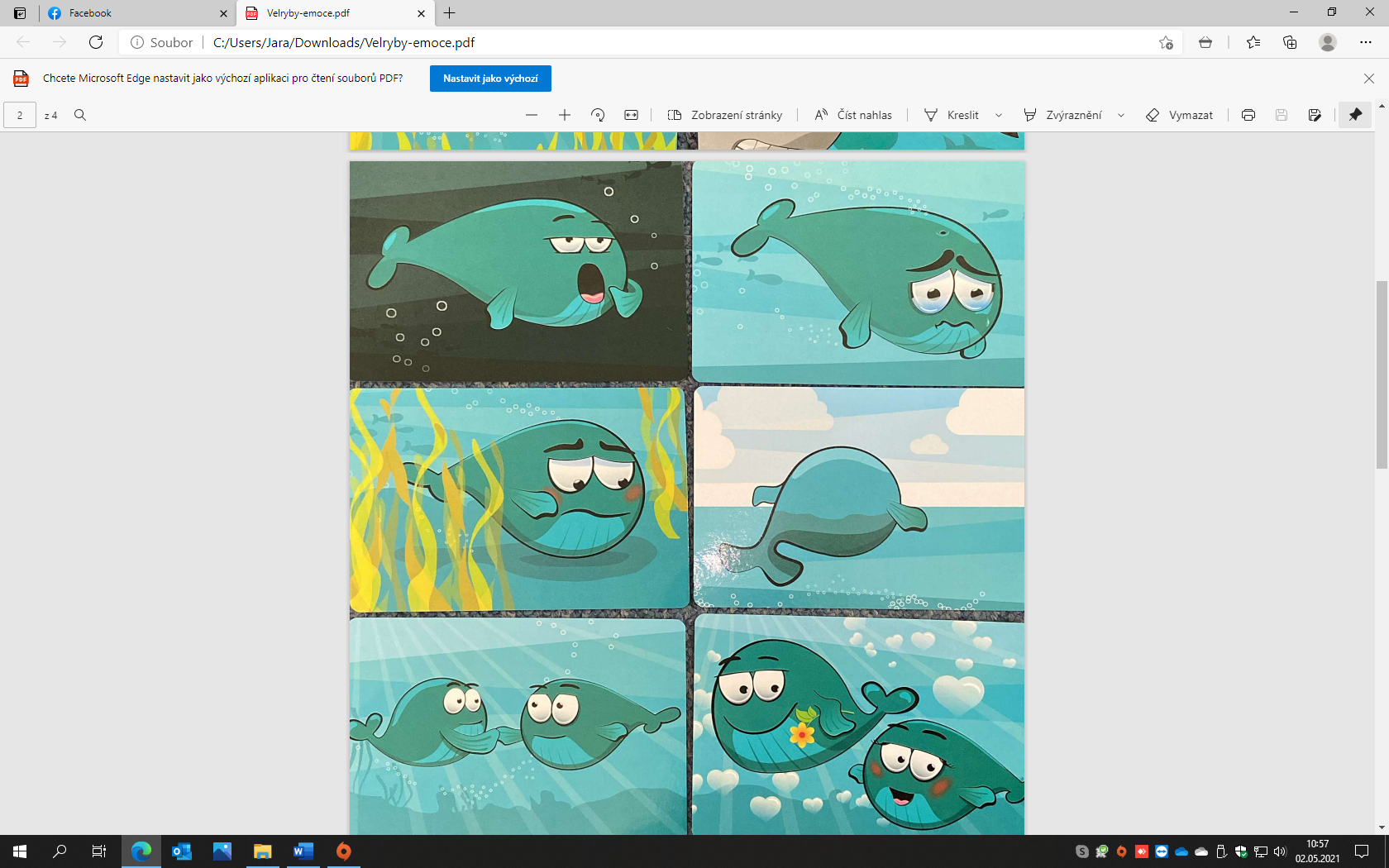 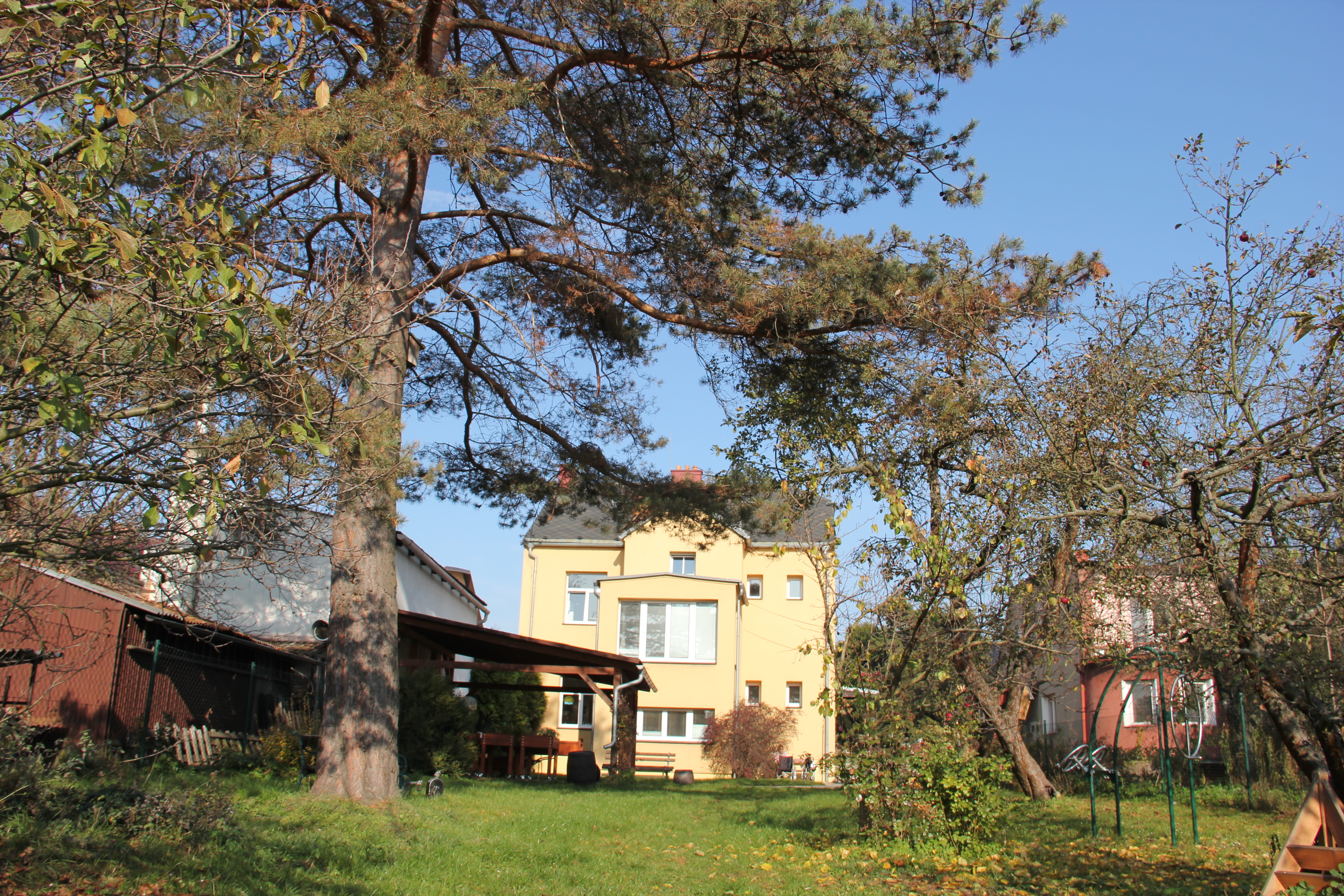 PRÁCE SE SENIORY
Senioři byli nejprve seznámeni s myšlenkou projektu, 
vysvětlení postupu, 
společné čtení dopisu, 
povídání o tom, co by se dětem mohlo odepsat, 
psaní dopisu, 
Zpětná vazba na celou aktivitu – zda to pro ně bylo zajímavé, zábavné, užitečné.
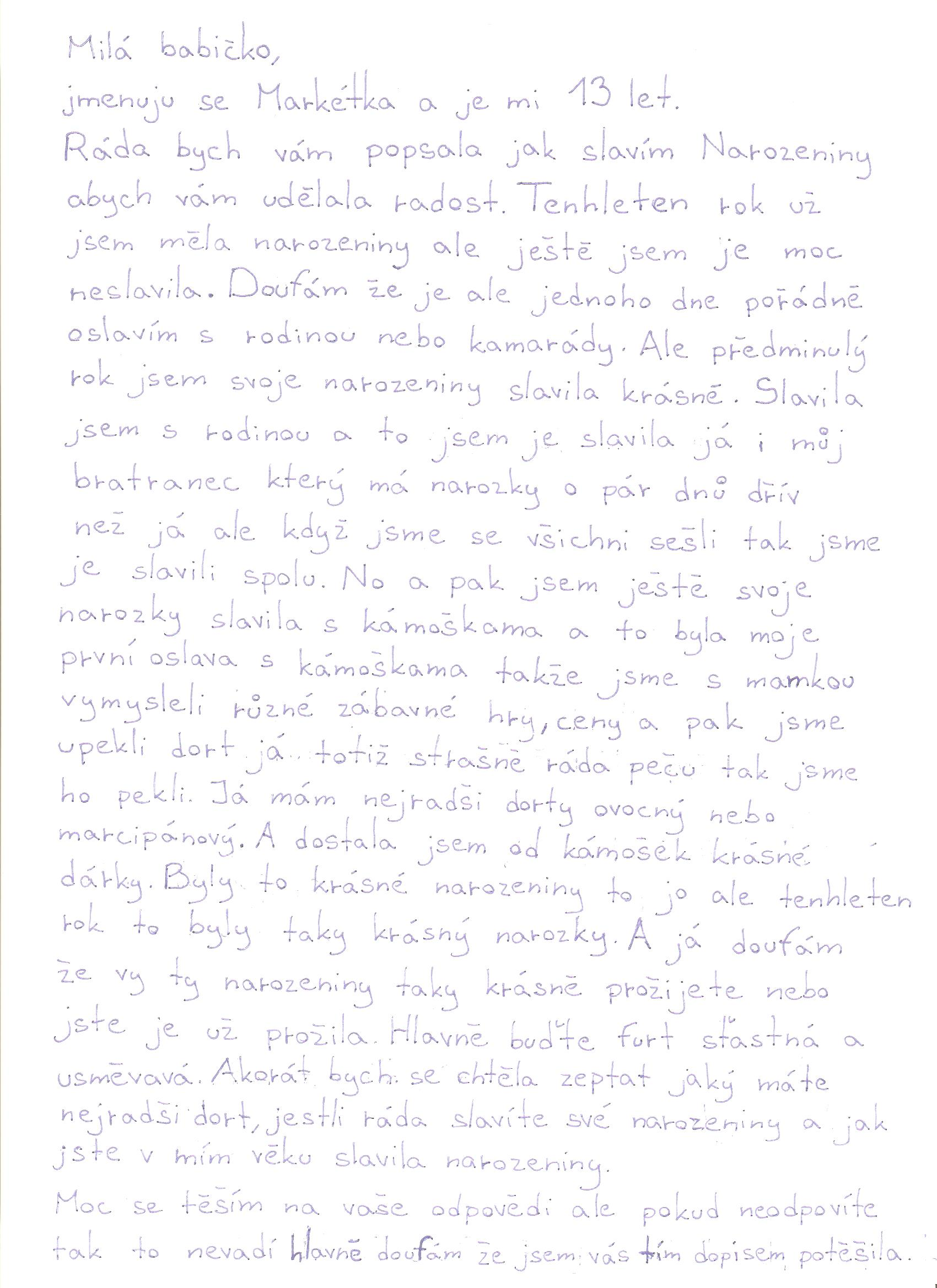 DOPISY
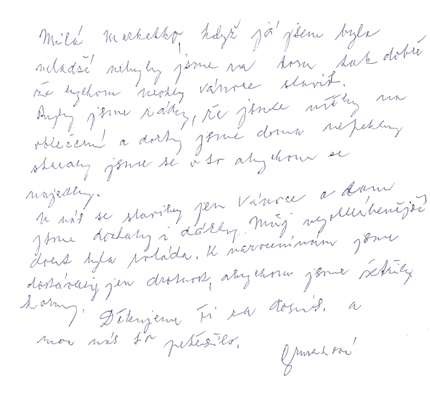 ZHODNOCENÍ
Téma osamělosti bylo pro děti aktuální vzhledem k situaci, 
bylo však složité situaci komplexně popsat,
důležité bylo usměrňování, vedení a podpora dětí,
senioři reagovali velmi pozitivně, 
aktivita pro ně byla zajímavá, 
chtěli bychom kontakt udržet nadále.
VÝSTUPY PROJEKTU
Instagramový účet posli_lasku
sdílení dopisů dětem a seniorům,
Zájem děti a spokojenost seniorů.
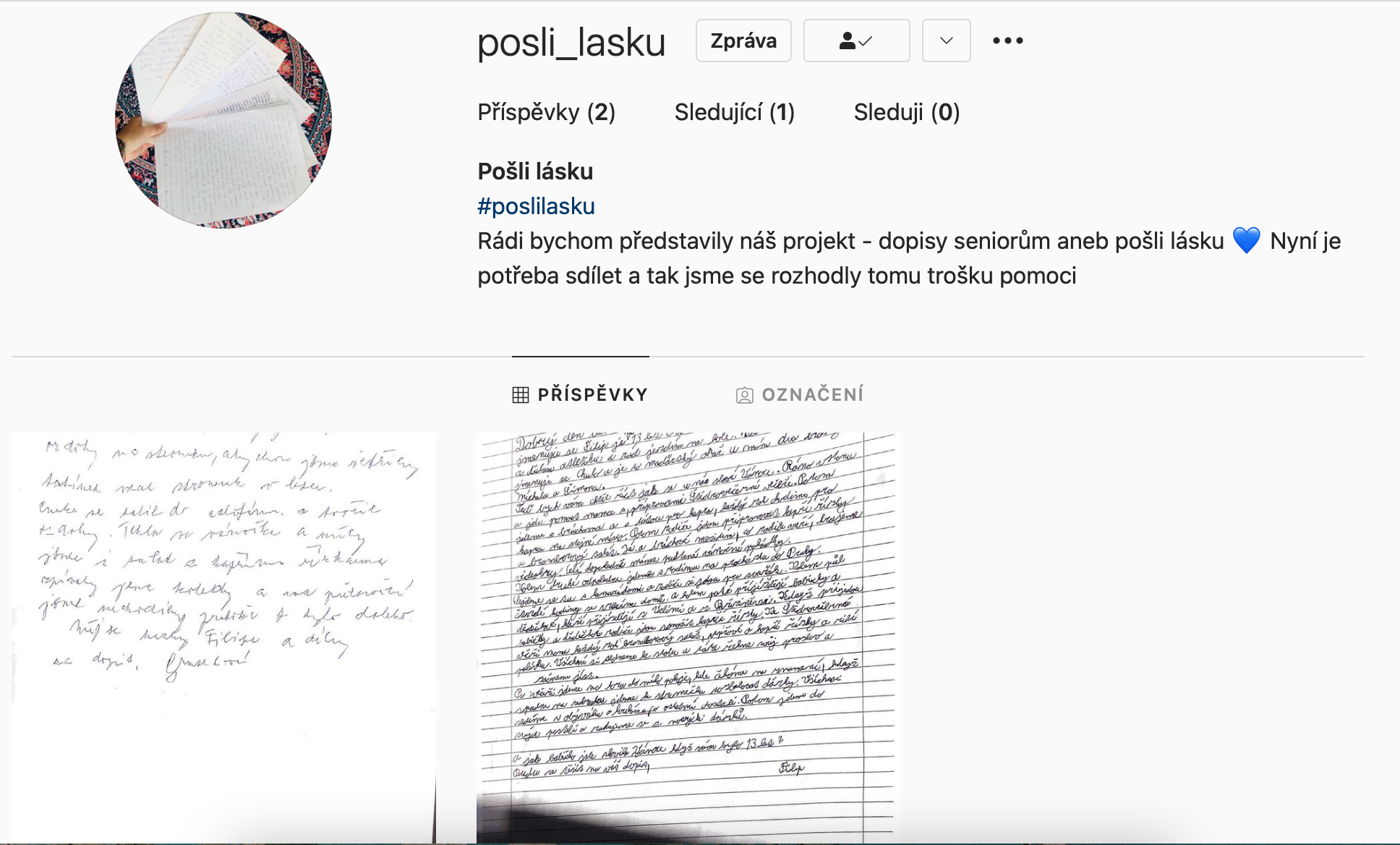 DĚKUJEME ZA POZORNOST!